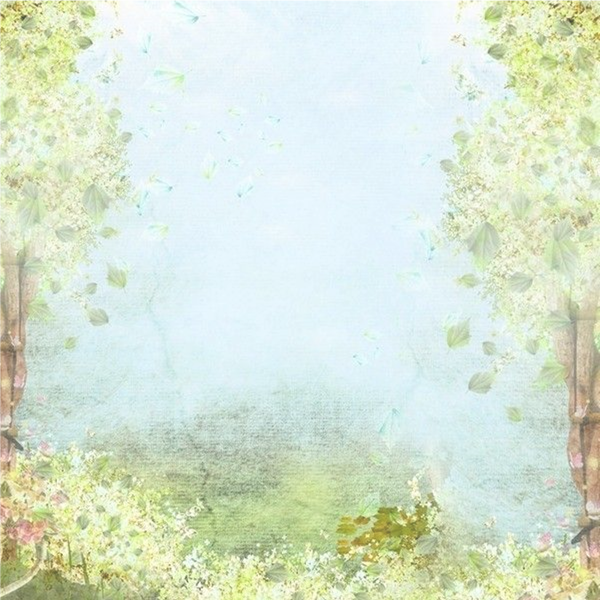 Le furet
Les nombres de 0 à 69
• Jeu du furet : Faire énoncer la suite numérique (jusqu’à 49 ou 69) à l’endroit ou à rebours.
• Énoncer une suite de nombres (ex. : 17, 18, 19, 20…), puis actionner une clochette ou frapper sur un tambourin : le bruit de l’instrument remplace l’énonciation du nombre. Les élèves écrivent les nombres qui ont été remplacés par le son sur leur ardoise. D’abord avec le support visuel du diaporama pour une bonne compréhension du jeu par tous les élèves puis sans support visuel pour une bonne intégration et compréhension de la logique de la suite numérique.
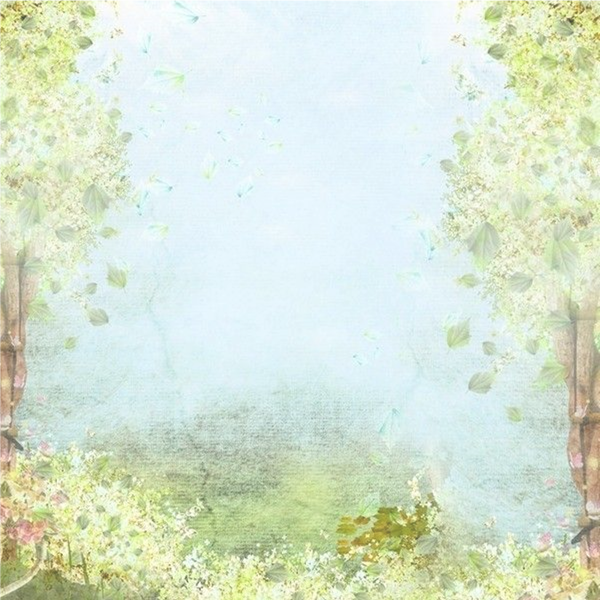 11
12
10
9
8
7
6
5
3
4
1
2
13
14
15
16
17
18
19
20
21
22
23
24
35
34
33
36
32
31
37
30
25
29
38
28
26
27
39
40
49
48
43
47
45
44
41
46
42
27
28
26
25
24
23
22
21
19
20
17
18
29
30
31
32
33
34
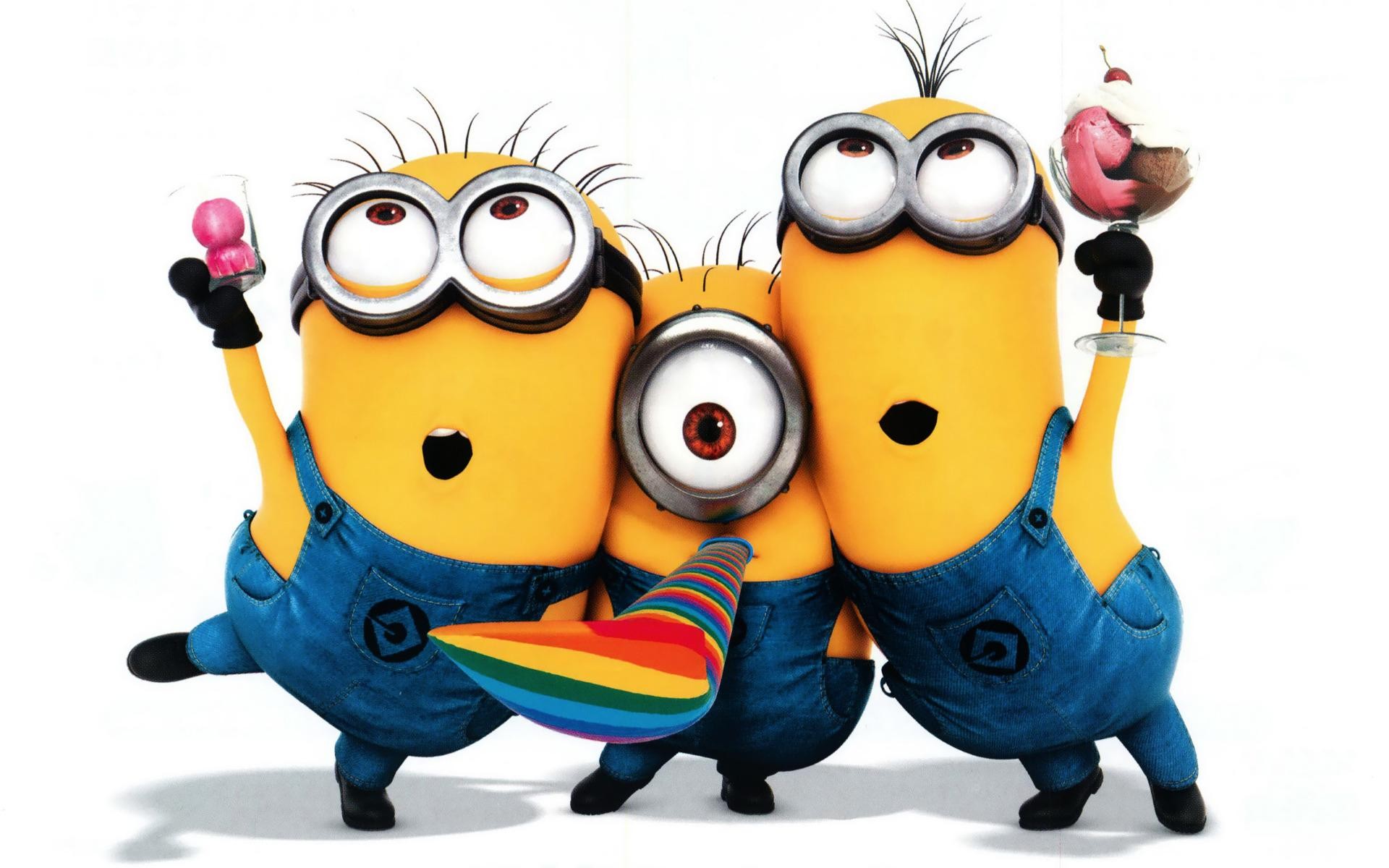 35
36
37
38
39
40
51
50
49
52
48
47
53
46
41
45
54
44
42
43
55
56
65
64
59
63
61
60
57
62
58
31
32
30
29
28
27
26
25
23
24
21
22
33
34
35
36
37
38
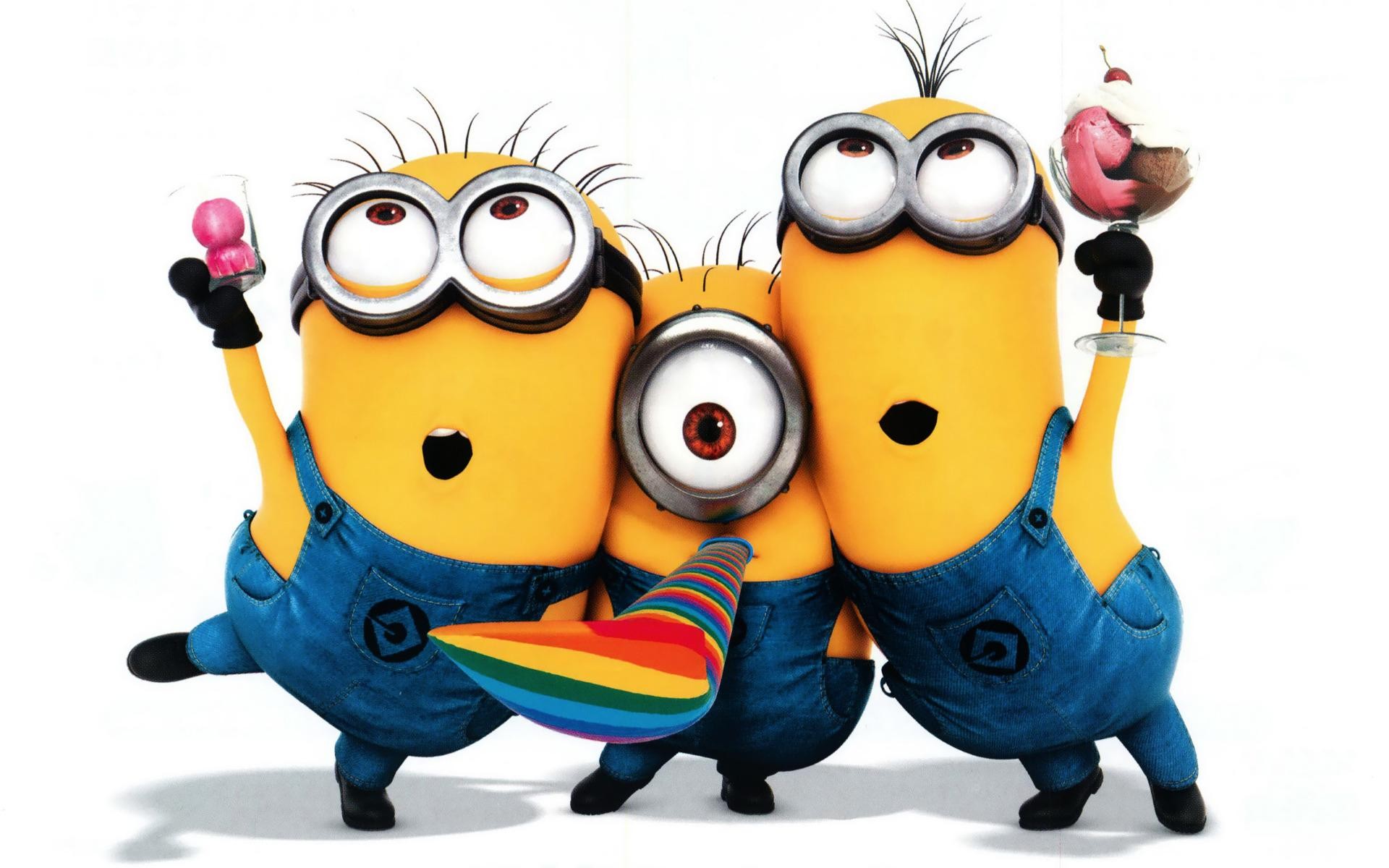 39
40
41
42
43
44
55
54
53
56
52
51
57
50
45
49
58
48
46
47
59
60
69
68
63
67
65
64
61
66
62
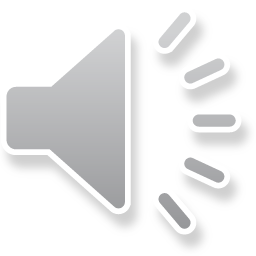 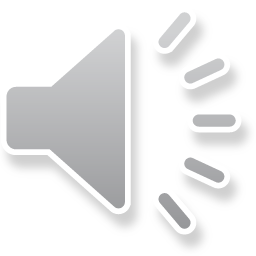 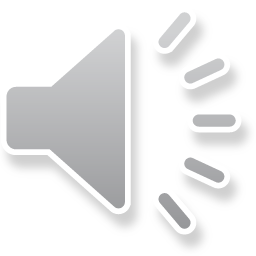 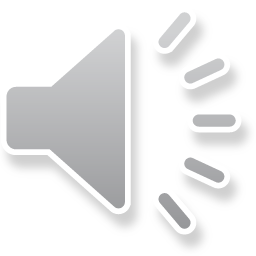 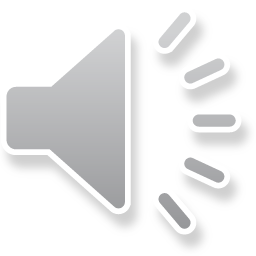 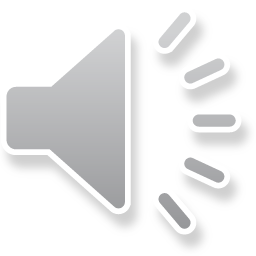 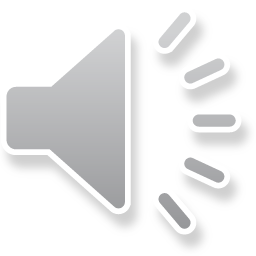 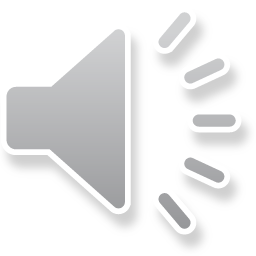 43
44
?
?
42
41
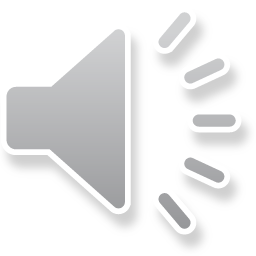 ?
40
?
?
39
38
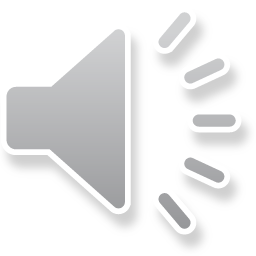 37
35
36
33
34
45
46
47
48
49
50
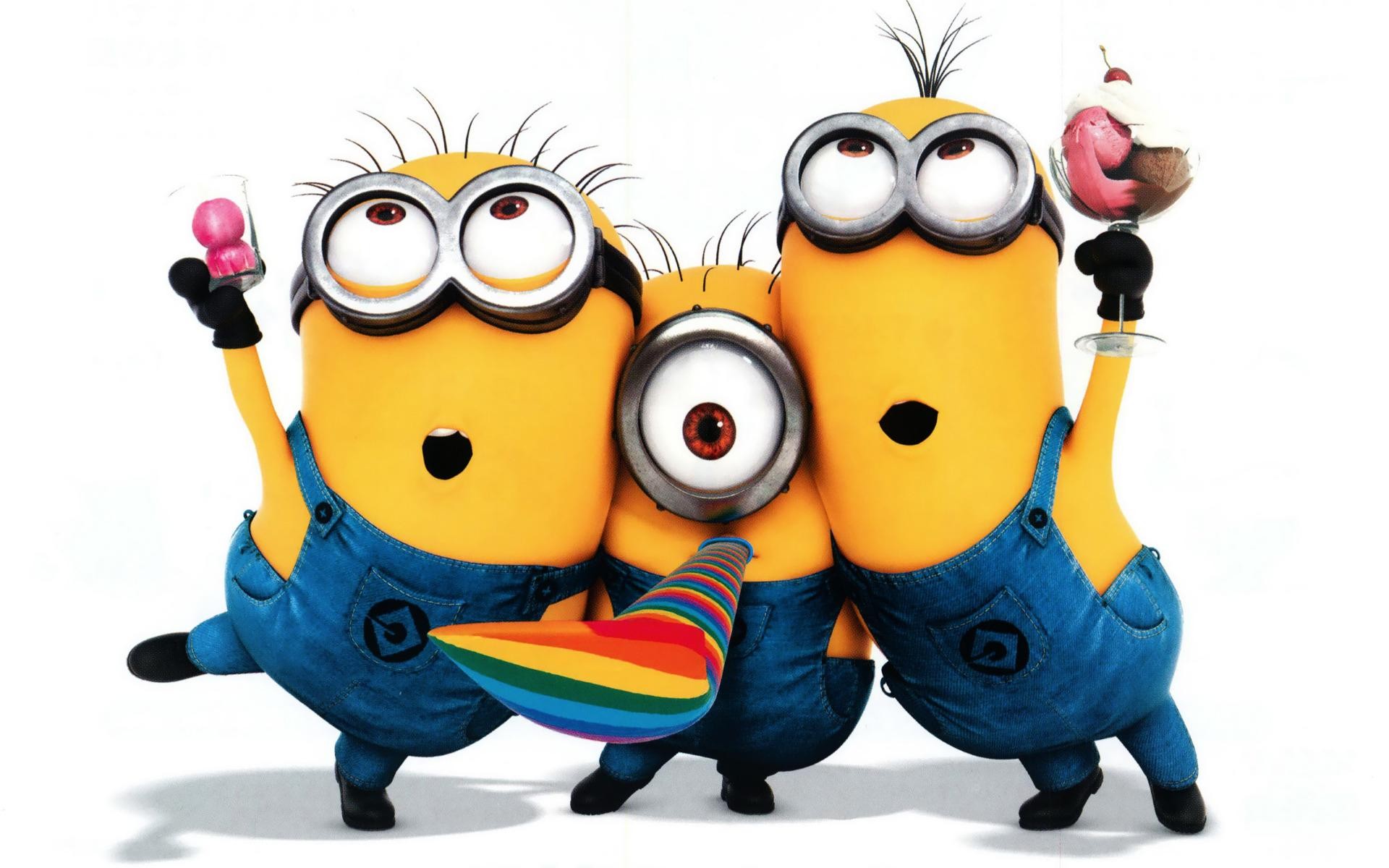 51
52
53
54
?
55
?
56
?
67
66
65
68
64
63
69
62
?
57
61
60
58
59
?
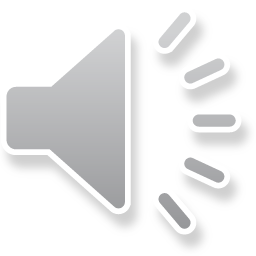 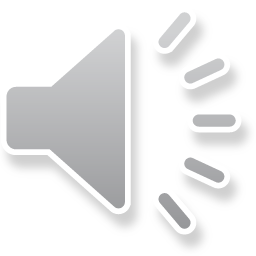 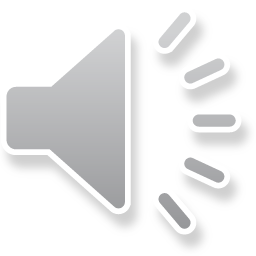 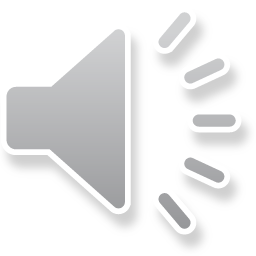 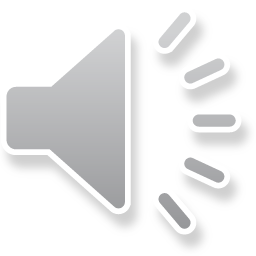 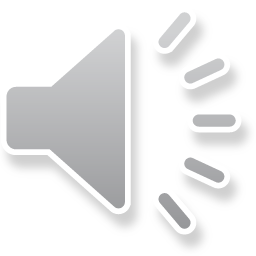 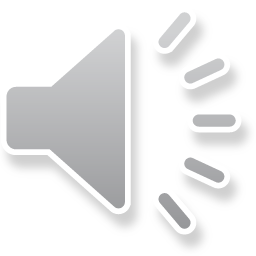 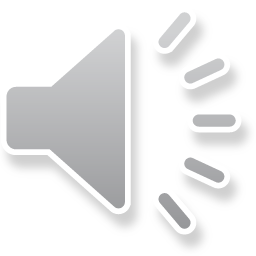 34
35
?
?
33
32
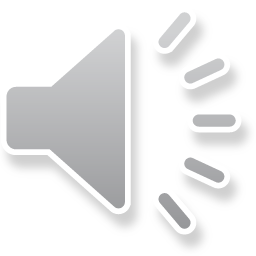 ?
31
?
?
30
29
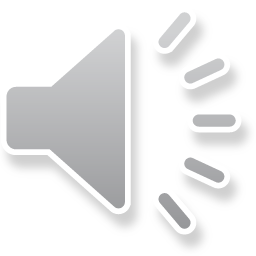 28
26
27
24
25
36
37
38
39
40
41
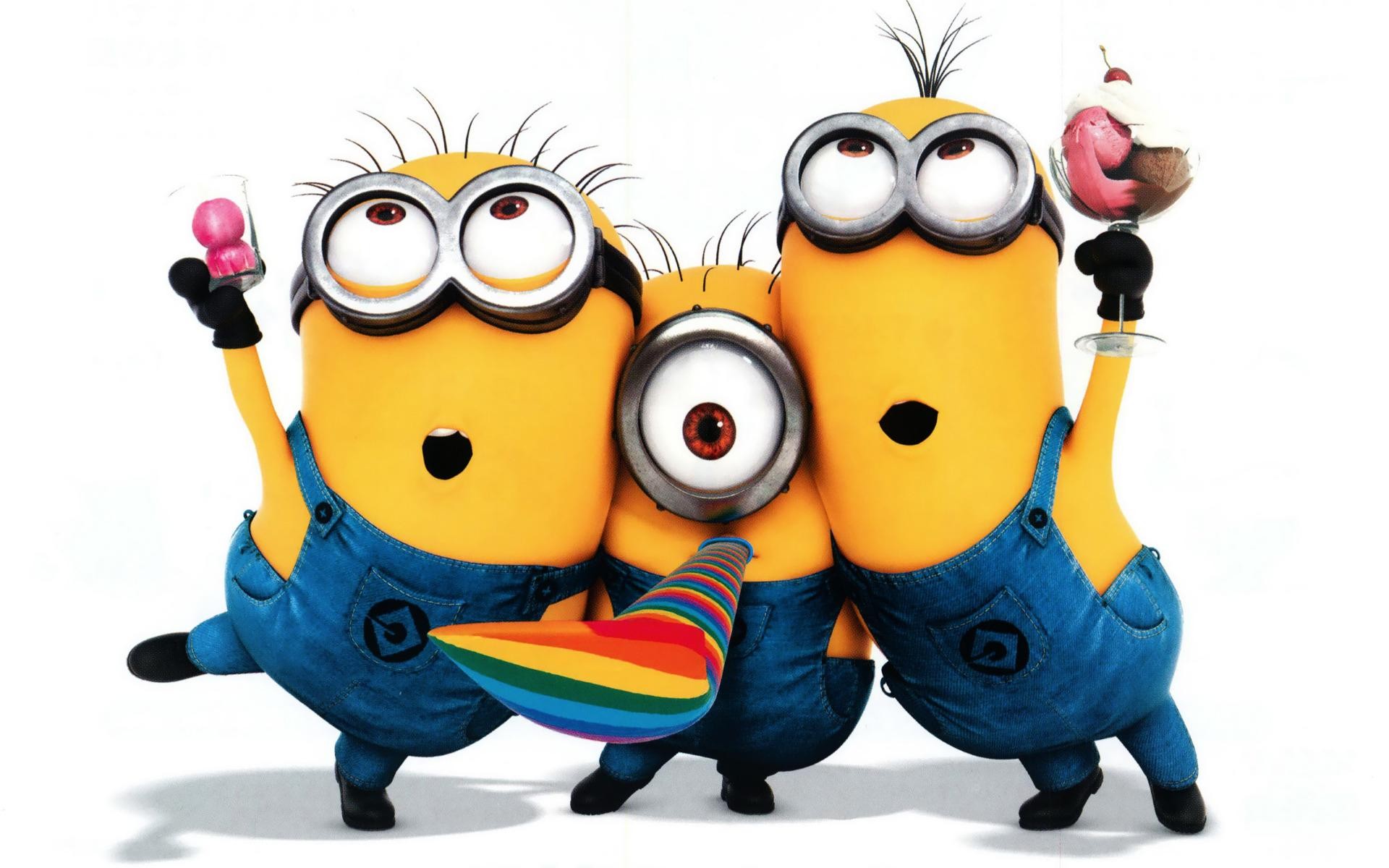 42
43
44
45
?
46
?
47
?
58
57
56
59
55
54
60
53
48
?
52
51
49
50
?